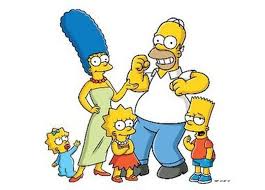 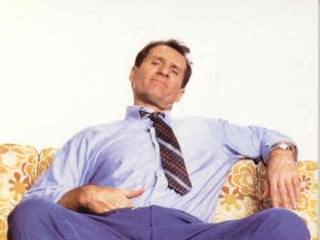 One Dumb Dad
TV often pictures the dad as dumb.
It takes the wife and kids to straighten out the dad.
Father’s Have Much to Learn
Many TV shows depicted the father as dumb, making mistakes.
The Cosby Show was a trend breaker with a “smart” father.
TRUTH: Parenting is a “learn on the job” process.
In fact – Parents can learn much from their children.
What we learn from our kids
If you hook a dog leash over a ceiling fan, the motor is not strong enough to rotate a 42 pound by wearing Rugrat underwear and a Superman cape.
LEGOS will pass thorugh the digestive tract of a four year old.
ALWAYS look in the oven before you turn it on.
It takes the fire truck 5 minutes to arrive at our house.
What we learn from our kids
No matter how much Jell-O you put in the swimming pool, you can’t walk on water.
Pool filters do not like Jell-O.

The spin cycle on the washing machine does not make earthworms dizzy.
It will make cats dizzy.
Cats can throw up their body weight when dizzy.
One Dumb Dad
There is a dumb dad in the New Testament.
Zacharias, father of John the Baptizer.
(Luke 1:5)  There was in the days of Herod, the king of Judea, a certain priest named Zacharias, of the division of Abijah. His wife was of the daughters of Aaron, and her name was Elizabeth.  (6)  And they were both righteous before God, walking in all the commandments and ordinances of the Lord blameless.  (7)  But they had no child, because Elizabeth was barren, and they were both well advanced in years.
1 – He was a Priest
(Luke 1:5a)  There was in the days of Herod, the king of Judea, a certain priest named Zacharias, of the division of Abijah.
More than a title. He was active serving in the Temple.
(Luke 1:8)  So it was, that while he was serving as priest before God in the order of his division,
(Luke 1:9)  according to the custom of the priesthood, his lot fell to burn incense when he went into the temple of the Lord.
2 – He was Old & Childless
(Luke 1:7)  But they had no child, because Elizabeth was barren, and they were both well advanced in years.
(Luke 1:18)  And Zacharias said to the angel, "How shall I know this? For I am an old man, and my wife is well advanced in years."
Childless was considered an affliction in Israel.
Hanah - (1 Samuel 1:11a)  Then she made a vow and said, "O LORD of hosts, if You will indeed look on the affliction of Your maidservant."
3 – He was a spiritual giant
(Luke 1:6)  And they were both righteous before God, walking in all the commandments and ordinances of the Lord blameless.
Righteous = They were right with God. God saw that they were living right.

(Acts 1:24)  And they prayed and said, "You, O Lord, who know the hearts of all, show which of these two You have chosen.
3 – He was a spiritual giant
Righteous = They were right with God. God saw that they were living right.
(Romans 10:3)  For they being ignorant of God's righteousness, and seeking to establish their own, have not submitted to the righteousness of God.

Righteous? YES! Perfect? NO!
4  – He did not believe
(Luke 1:20)  But behold, you will be mute and not able to speak until the day these things take place, because you did not believe my words which will be fulfilled in their own time.“
He was serving God in the Temple.

He was talking to Gabriel (an angel of God).

He asked for a sign before he would believe.
4  – He did not believe
The sign became his punishment.
(Luke 1:22)  But when he came out, he could not speak to them; and they perceived that he had seen a vision in the temple, for he beckoned to them and remained speechless.
“Dumb” in the KJV = lacking the power of speech, a mute
He was one “dumb” dad. He could not speak. Neither could he hear. (Luke 1:62)  So they made signs to his father—what he would have him called.
The end of the story
Even the best of men struggle with their faith.
When we fail, we can’t give up.
Kids don’t expect their parents to be perfect.
Dads (and moms) deal with the imperfections in their life.
The end of the story
End of the story – God is glorified.
(Luke 1:68)  "Blessed is the Lord God of Israel, For He has visited and redeemed His people,  (69)  And has raised up a horn of salvation for us In the house of His servant David,  (70)  As He spoke by the mouth of His holy prophets, Who have been since the world began,  (71)  That we should be saved from our enemies And from the hand of all who hate us.